Дуге уши, кратке ноге,оне памте стазе многе:мене јуре редом сви –сове, лије, ловци, пси.И кад спавам, тј. лежим,ја све мислим куд да бјежим.Еци, пеци, пец, Погађате, ја сам мали         .
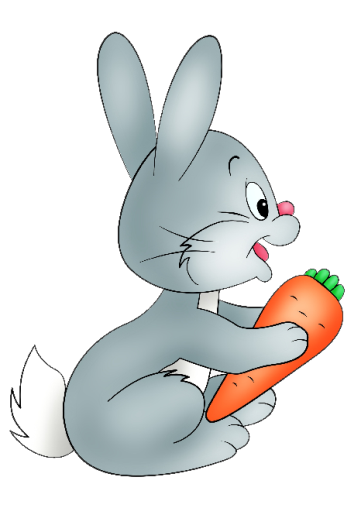 ЗЕЦ
ЗЕЧИЋИ Миленко Ратковић
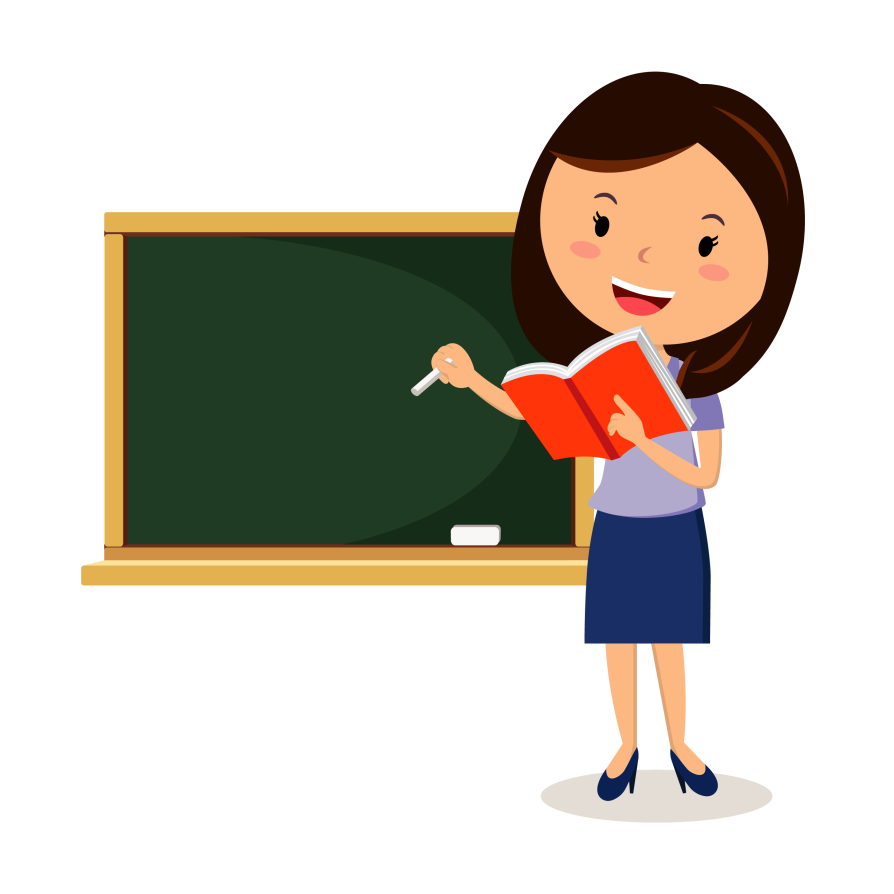 Српски језик
2. разред
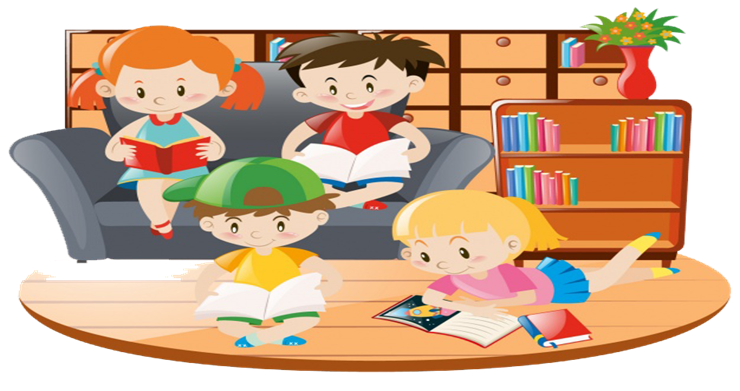 Миленко Ратковић
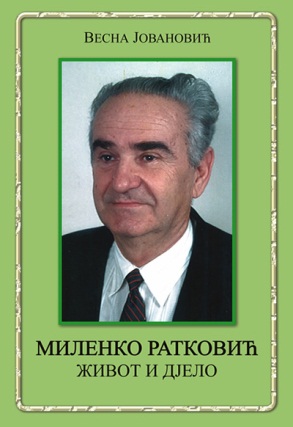 Рођен је 16. октобра 1931. године у Црној Гори. 
Написао је велики број прича. Доста их је објављено у читанкама.
Добитник је више књижевних награда и признања.
ЗЕЧИЋИ
У зору је зечица помиловала четири зечића и отишла од куће. Кад је прошло подне, један зечић је плачним гласом рекао:
     - Гладан сам као вук.
Други зечић се тресао од зиме.
     - Зима ми је.
Трећи зечић је тражио:
     - Жедан сам. Дајте ми воде.
Четврти зечић није био тужан. Отрчао је у башту и донио главицу купуса. Затим је отрчао на извор по воду. 
Зечићи више нису били гладни и жедни.                                                                            Миленко Ратковић
Заокружи слово испред тачног одговора. 

1. Задатак: Главни јунак ове приче је:
      a) мама зечица    б) жедни зечић      в) вриједни зечић

2. Задатак: Изрека “Гладан као вук” значи да:
      а) ниси гладан  б) си веома гладан    в)  желиш јести овцу.
3. Задатак: Зашто се зечић тресао?
       а)  било му је хладно   б) био је љут    в) био је уплашен?
4. Задатак: Колико је било лијених зечића?
       а) четири    б) два)    в) три.
5. Задатак: Зечићи су били гладни и жедни 
                      зато што су:    
           а) болесни     б) лијени     в) без новца.
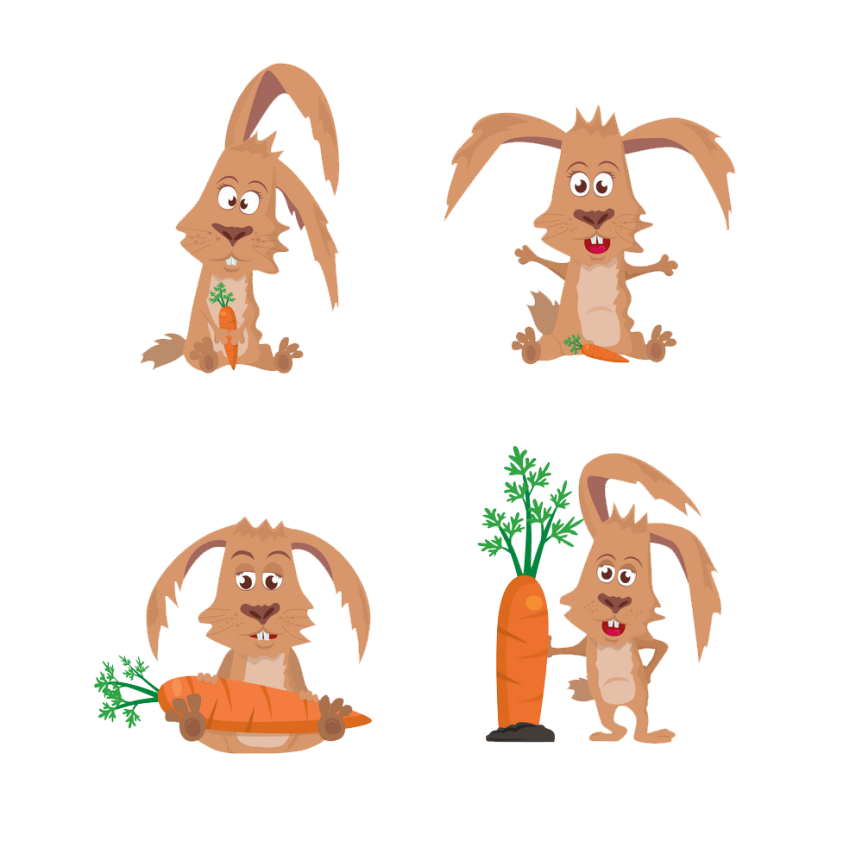 6.Задатак: Четврти зечић је био тужан.       
                 
                                  Да     Не
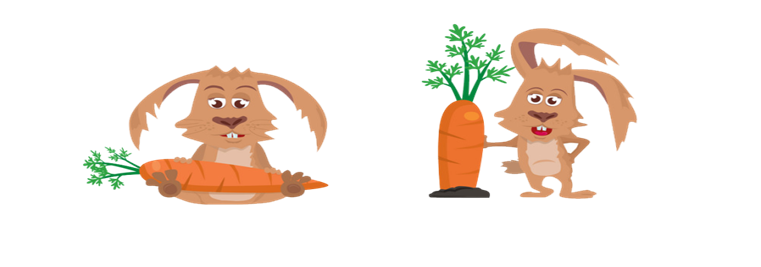 7.Задатак: Смислимо поруку ове приче.

  Све што је безбједно требамо сами урадити. 
  Будимо вриједни.
  Не треба да само чекамо туђу помоћ.
САМОСТАЛАН РАД
Правилно поређај догађаје у причи   “Зечићи”. Прича се налази на 37.страни у читанки.
Кад је прошло подне један зечић је плакао.

Вриједни зечић је донио воду и купус.

Мама зечица је помиловала зечиће.

Други се тресао од зиме.

Зечићи више нису били жедни и гладни.

Трећи зечић је био жедан.
1.